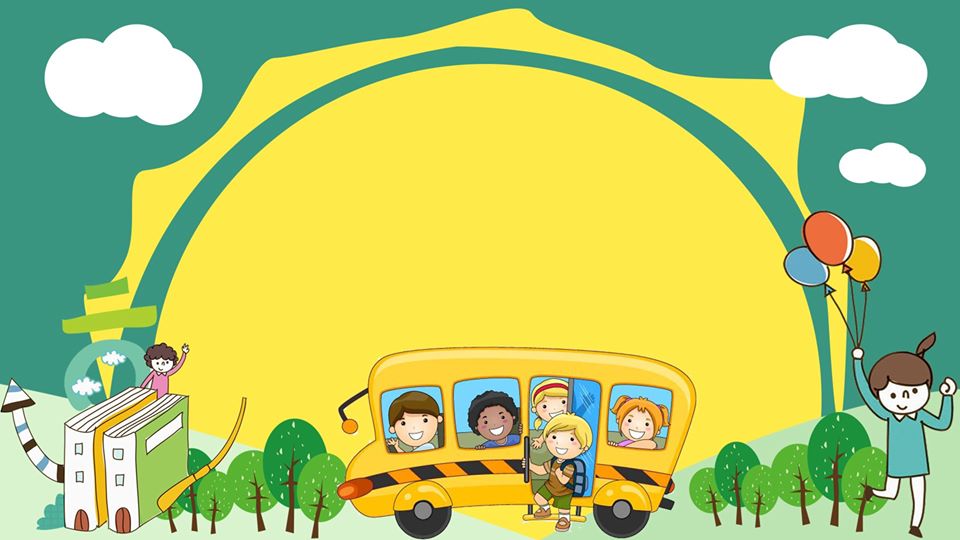 CHÀO MỪNG CÁC CON 
ĐẾN VỚI TIẾT TOÁN
Trò chơi “Hái táo”
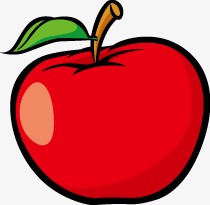 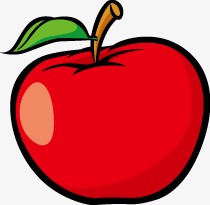 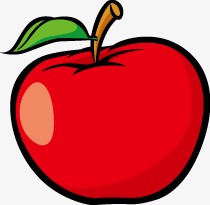 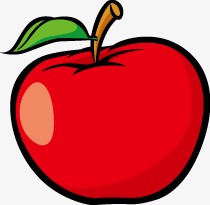 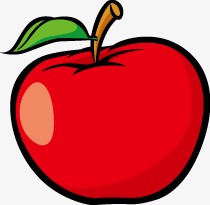 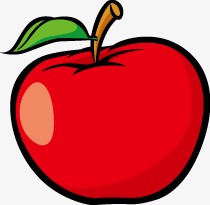 15
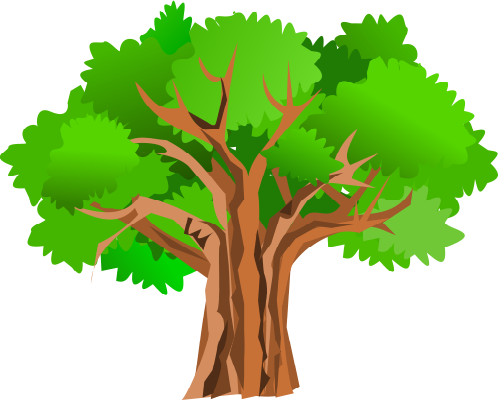 14 + 1 =
3
4
2
6
1
5
16
13 + 3  =
17
13 + 4  =
19
15 + 4 =
15
12 + 3  =
13 + 5 =
18
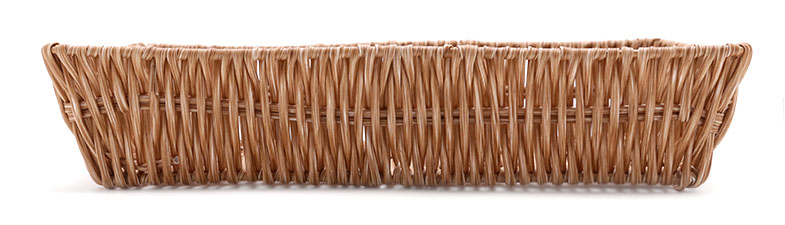 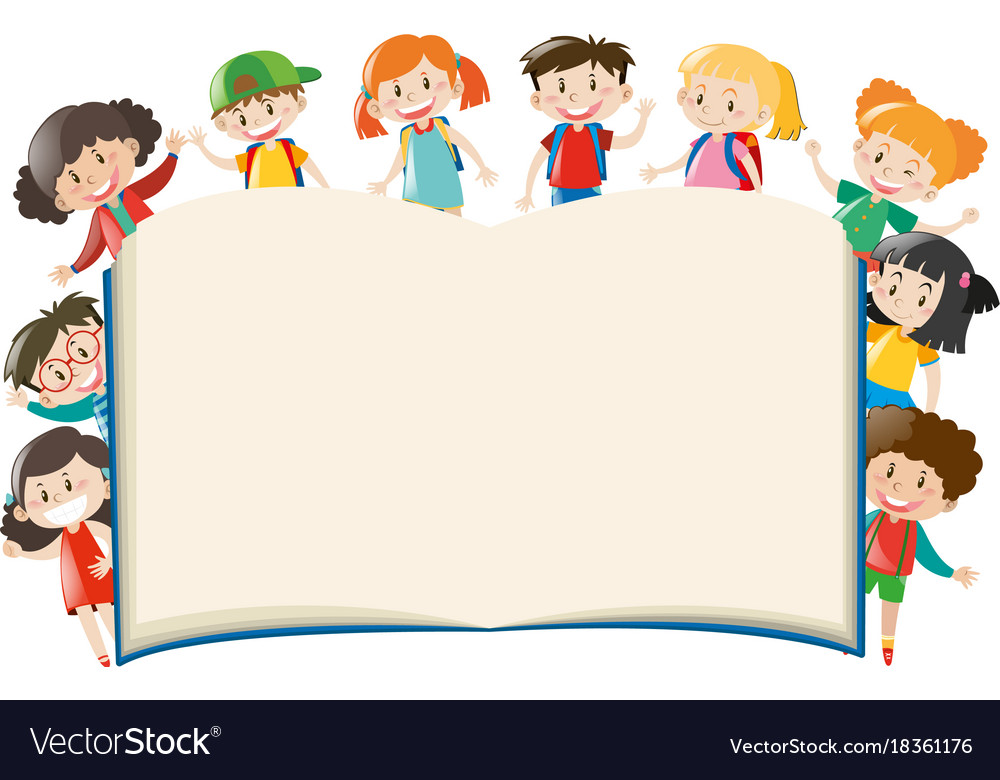 Phép cộng dạng 14 + 3
(2 tiết)
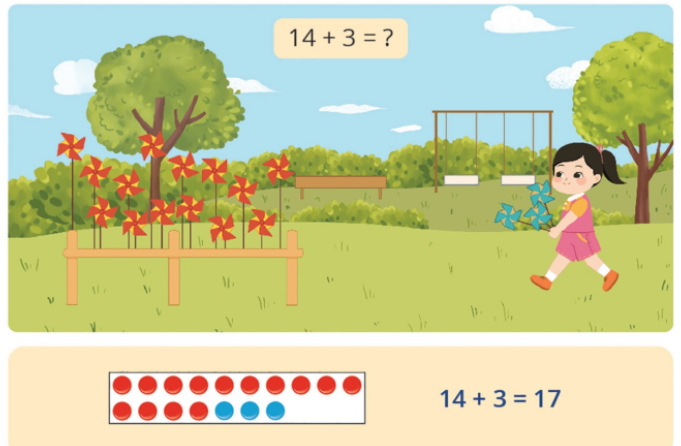 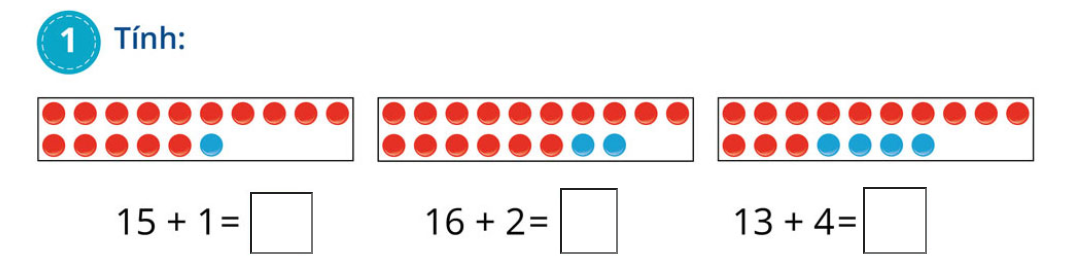 16
18
17
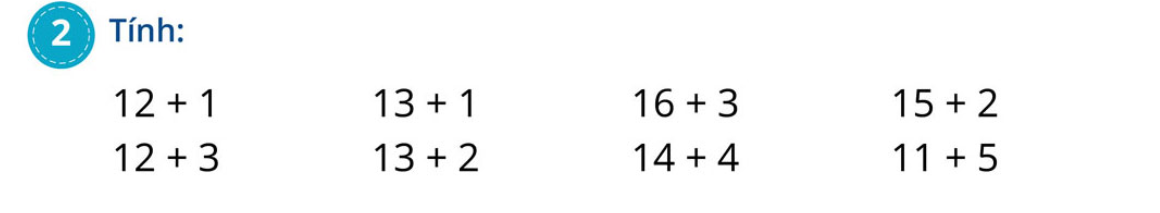 =13
=14
=17
=19
=15
=15
=18
=16
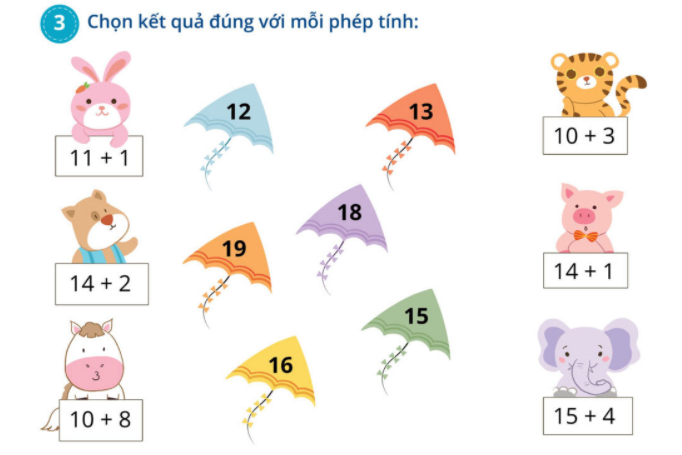 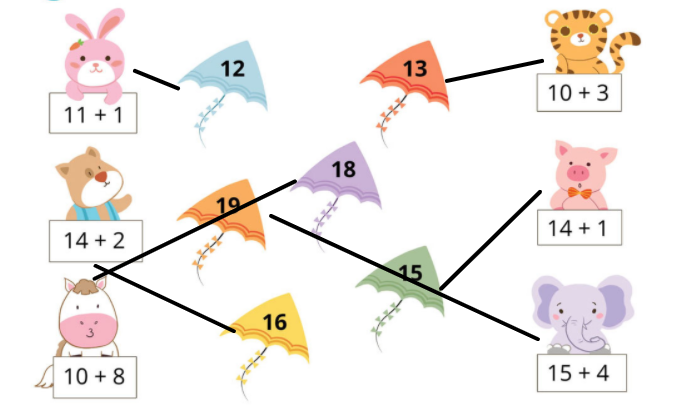 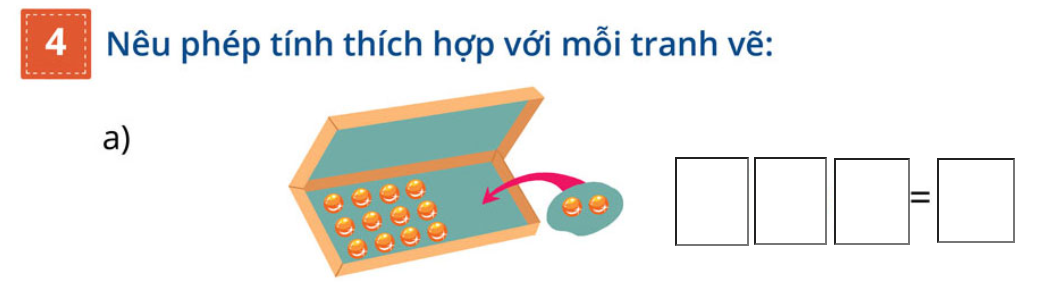 12
+
2
14
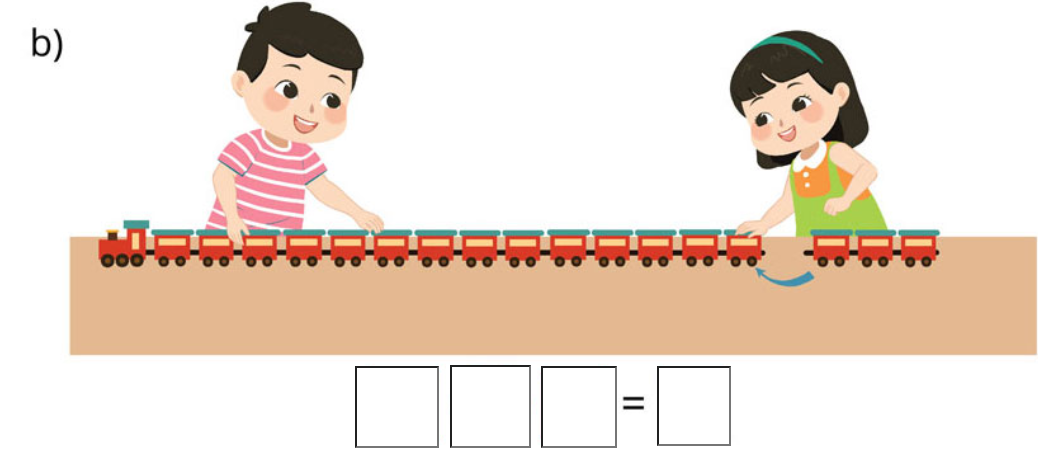 15
+
3
18
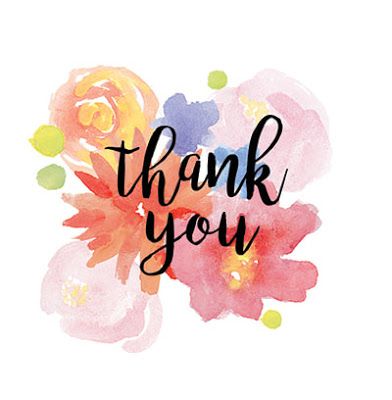